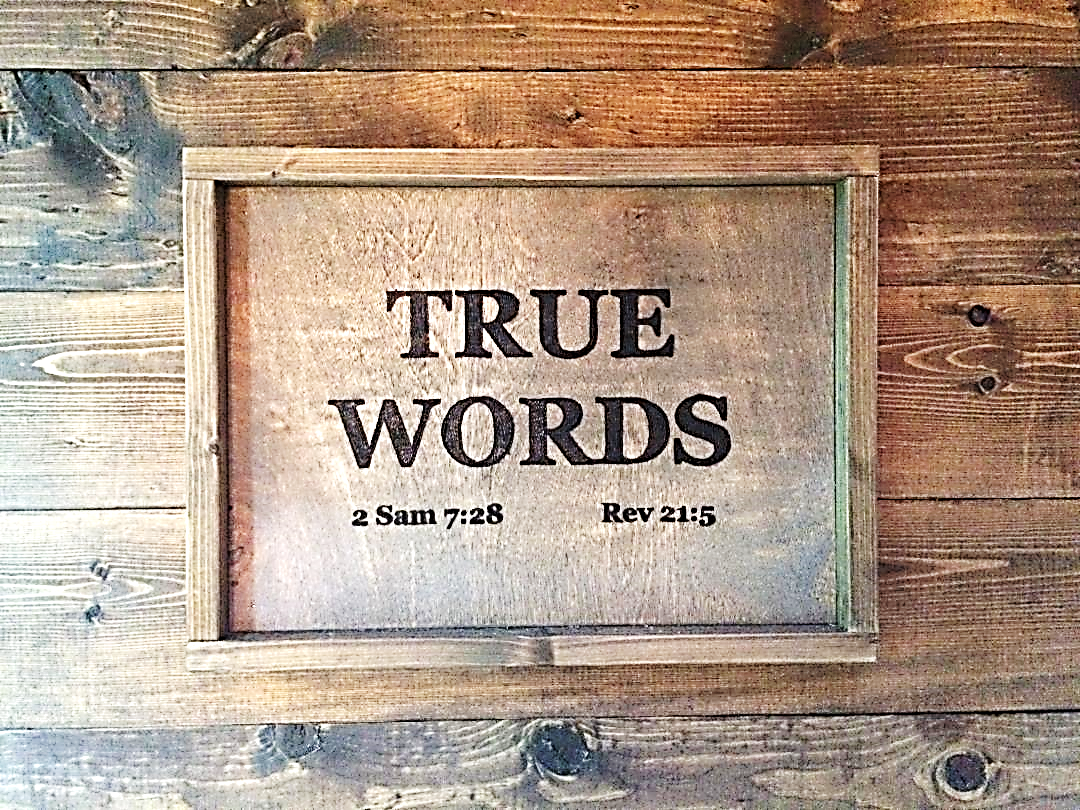 SERMON TITLE
Does God
Reject People?
Jeremiah 6:29-30   The bellows are burned, the lead is consumed of the fire; the founder melteth in vain: for the wicked are not plucked away.  30 Reprobate silver shall men call them, because the LORD hath rejected them.
True Words Christian Church
2 Kings 17:20   And the LORD rejected all the seed of Israel, and afflicted them, and delivered them into the hand of spoilers, until he had cast them out of his sight.
True Words Christian Church
Psalm 118:8-9   It is better to trust in the LORD than to put confidence in man.  9 It is better to trust in the LORD than to put confidence in princes.
True Words Christian Church
Proverbs 24:23   These things also belong to the wise. It is not good to have respect of persons in judgment.
True Words Christian Church
Romans 2:11   For there is no respect of persons with God.
True Words Christian Church
2 Timothy 3:1-3   This know also, that in the last days perilous times shall come.  2 For men shall be lovers of their own selves, covetous, boasters, proud, blasphemers, disobedient to parents, unthankful, unholy,  3 Without natural affection, trucebreakers, false accusers, incontinent, fierce, despisers of those that are good,
True Words Christian Church
2 Timothy 3:4-5   Traitors, heady, highminded, lovers of pleasures more than lovers of God;  5 Having a form of godliness, but denying the power thereof: from such turn away.
True Words Christian Church
2 Timothy 3:6-8   For of this sort are they which creep into houses, and lead captive silly women laden with sins, led away with divers lusts,  7 Ever learning, and never able to come to the knowledge of the truth.  8 Now as Jannes and Jambres withstood Moses, so do these also resist the truth: men of corrupt minds, reprobate concerning the faith.
True Words Christian Church
Jeremiah 6:29-30   The bellows are burned, the lead is consumed of the fire; the founder melteth in vain: for the wicked are not plucked away.  30 Reprobate silver shall men call them, because the LORD hath rejected them.
True Words Christian Church
John 8:47   He that is of God heareth God's words: ye therefore hear them not, because ye are not of God.
True Words Christian Church
2 Kings 17:7-8   For so it was, that the children of Israel had sinned against the LORD their God, which had brought them up out of the land of Egypt, from under the hand of Pharaoh king of Egypt, and had feared other gods,  8 And walked in the statutes of the heathen, whom the LORD cast out from before the children of Israel, and of the kings of Israel, which they had made.
True Words Christian Church
2 Kings 17:9-10   And the children of Israel did secretly those things that were not right against the LORD their God, and they built them high places in all their cities, from the tower of the watchmen to the fenced city.  10 And they set them up images and groves in every high hill, and under every green tree:
True Words Christian Church
2 Kings 17:11-12   And there they burnt incense in all the high places, as did the heathen whom the LORD carried away before them; and wrought wicked things to provoke the LORD to anger:  12 For they served idols, whereof the LORD had said unto them, Ye shall not do this thing.
True Words Christian Church
2 Kings 17:13   Yet the LORD testified against Israel, and against Judah, by all the prophets, and by all the seers, saying, Turn ye from your evil ways, and keep my commandments and my statutes, according to all the law which I commanded your fathers, and which I sent to you by my servants the prophets.
True Words Christian Church
2 Kings 17:14   Notwithstanding they would not hear, but hardened their necks, like to the neck of their fathers, that did not believe in the LORD their God.
True Words Christian Church
2 Kings 17:15   And they rejected his statutes, and his covenant that he made with their fathers, and his testimonies which he testified against them; and they followed vanity, and became vain, and went after the heathen that were round about them, concerning whom the LORD had charged them, that they should not do like them.
True Words Christian Church
2 Kings 17:16-17   And they left all the commandments of the LORD their God, and made them molten images, even two calves, and made a grove, and worshipped all the host of heaven, and served Baal.  17 And they caused their sons and their daughters to pass through the fire, and used divination and enchantments, and sold themselves to do evil in the sight of the LORD, to provoke him to anger.
True Words Christian Church
2 Kings 17:18   Therefore the LORD was very angry with Israel, and removed them out of his sight: there was none left but the tribe of Judah only.
True Words Christian Church
2 Kings 17:19   Also Judah kept not the commandments of the LORD their God, but walked in the statutes of Israel which they made.
True Words Christian Church
2 Kings 17:20   And the LORD rejected all the seed of Israel, and afflicted them, and delivered them into the hand of spoilers, until he had cast them out of his sight.
True Words Christian Church
2 Kings 17:21-22   For he rent Israel from the house of David; and they made Jeroboam the son of Nebat king: and Jeroboam drave Israel from following the LORD, and made them sin a great sin.  22 For the children of Israel walked in all the sins of Jeroboam which he did; they departed not from them;
True Words Christian Church
2 Kings 17:23   Until the LORD removed Israel out of his sight, as he had said by all his servants the prophets. So was Israel carried away out of their own land to Assyria unto this day.
True Words Christian Church
Jeremiah 6:18-19   Therefore hear, ye nations, and know, O congregation, what is among them.  19 Hear, O earth: behold, I will bring evil upon this people, even the fruit of their thoughts, because they have not hearkened unto my words, nor to my law, but rejected it.
True Words Christian Church
Jeremiah 6:21-22   Therefore thus saith the LORD, Behold, I will lay stumblingblocks before this people, and the fathers and the sons together shall fall upon them; the neighbour and his friend shall perish.  22 Thus saith the LORD, Behold, a people cometh from the north country, and a great nation shall be raised from the sides of the earth.
True Words Christian Church
Jeremiah 6:23-25   They shall lay hold on bow and spear; they are cruel, and have no mercy; their voice roareth like the sea; and they ride upon horses, set in array as men for war against thee, O daughter of Zion.  24 We have heard the fame thereof: our hands wax feeble: anguish hath taken hold of us, and pain, as of a woman in travail.  25 Go not forth into the field, nor walk by the way; for the sword of the enemy and fear is on every side.
True Words Christian Church
Proverbs 8:13   The fear of the LORD is to hate evil: pride, and arrogancy, and the evil way, and the froward mouth, do I hate.
True Words Christian Church
Jeremiah 7:29   Cut off thine hair, O Jerusalem, and cast it away, and take up a lamentation on high places; for the LORD hath rejected and forsaken the generation of his wrath.
True Words Christian Church
Jeremiah 7:30-31   For the children of Judah have done evil in my sight, saith the LORD: they have set their abominations in the house which is called by my name, to pollute it.  31 And they have built the high places of Tophet, which is in the valley of the son of Hinnom, to burn their sons and their daughters in the fire; which I commanded them not, neither came it into my heart.
True Words Christian Church
Jeremiah 7:32-33   Therefore, behold, the days come, saith the LORD, that it shall no more be called Tophet, nor the valley of the son of Hinnom, but the valley of slaughter: for they shall bury in Tophet, till there be no place.  33 And the carcases of this people shall be meat for the fowls of the heaven, and for the beasts of the earth; and none shall fray them away.
True Words Christian Church
Jeremiah 7:34   Then will I cause to cease from the cities of Judah, and from the streets of Jerusalem, the voice of mirth, and the voice of gladness, the voice of the bridegroom, and the voice of the bride: for the land shall be desolate.
True Words Christian Church
Jeremiah 8:9-10   The wise men are ashamed, they are dismayed and taken: lo, they have rejected the word of the LORD; and what wisdom is in them?  10 Therefore will I give their wives unto others, and their fields to them that shall inherit them: for every one from the least even unto the greatest is given to covetousness, from the prophet even unto the priest every one dealeth falsely.
True Words Christian Church
Romans 1:22-23   Professing themselves to be wise, they became fools,  23 And changed the glory of the uncorruptible God into an image made like to corruptible man, and to birds, and fourfooted beasts, and creeping things.
True Words Christian Church
Lamentations 5:19-22   Thou, O LORD, remainest for ever; thy throne from generation to generation.  20 Wherefore dost thou forget us for ever, and forsake us so long time?  21 Turn thou us unto thee, O LORD, and we shall be turned; renew our days as of old.  22 But thou hast utterly rejected us; thou art very wroth against us.
True Words Christian Church
Hosea 4:6   My people are destroyed for lack of knowledge: because thou hast rejected knowledge, I will also reject thee, that thou shalt be no priest to me: seeing thou hast forgotten the law of thy God, I will also forget thy children.
True Words Christian Church
Malachi 1:2-3   I have loved you, saith the LORD. Yet ye say, Wherein hast thou loved us? Was not Esau Jacob's brother? saith the LORD: yet I loved Jacob,  3 And I hated Esau, and laid his mountains and his heritage waste for the dragons of the wilderness.
True Words Christian Church
Romans 9:13   As it is written, Jacob have I loved, but Esau have I hated.
True Words Christian Church
Romans 1:25   Who changed the truth of God into a lie, and worshipped and served the creature more than the Creator, who is blessed for ever. Amen.
True Words Christian Church
Romans 1:26-27   For this cause God gave them up unto vile affections: for even their women did change the natural use into that which is against nature:  27 And likewise also the men, leaving the natural use of the woman, burned in their lust one toward another; men with men working that which is unseemly, and receiving in themselves that recompence of their error which was meet.
True Words Christian Church
Romans 1:28   And even as they did not like to retain God in their knowledge, God gave them over to a reprobate mind, to do those things which are not convenient;
True Words Christian Church
Romans 1:29-31   Being filled with all unrighteousness, fornication, wickedness, covetousness, maliciousness; full of envy, murder, debate, deceit, malignity; whisperers,  30 Backbiters, haters of God, despiteful, proud, boasters, inventors of evil things, disobedient to parents,  31 Without understanding, covenantbreakers, without natural affection, implacable, unmerciful:
True Words Christian Church
Romans 1:32   Who knowing the judgment of God, that they which commit such things are worthy of death, not only do the same, but have pleasure in them that do them.
True Words Christian Church
Hebrews 6:4-5   For it is impossible for those who were once enlightened, and have tasted of the heavenly gift, and were made partakers of the Holy Ghost,  5 And have tasted the good word of God, and the powers of the world to come,
True Words Christian Church
Hebrews 6:6   If they shall fall away, to renew them again unto repentance; seeing they crucify to themselves the Son of God afresh, and put him to an open shame.
True Words Christian Church
Hebrews 6:7-8   For the earth which drinketh in the rain that cometh oft upon it, and bringeth forth herbs meet for them by whom it is dressed, receiveth blessing from God:  8 But that which beareth thorns and briers is rejected, and is nigh unto cursing; whose end is to be burned.
True Words Christian Church
Hebrews 12:16-17   Lest there be any fornicator, or profane person, as Esau, who for one morsel of meat sold his birthright.  17 For ye know how that afterward, when he would have inherited the blessing, he was rejected: for he found no place of repentance, though he sought it carefully with tears.
True Words Christian Church
Romans 10:13   For whosoever shall call upon the name of the Lord shall be saved.
True Words Christian Church
Romans 10:13-14   For whosoever shall call upon the name of the Lord shall be saved.  14 How then shall they call on him in whom they have not believed? and how shall they believe in him of whom they have not heard? and how shall they hear without a preacher?
True Words Christian Church
Proverbs 1:24-27   Because I have called, and ye refused; I have stretched out my hand, and no man regarded;  25 But ye have set at nought all my counsel, and would none of my reproof:  26 I also will laugh at your calamity; I will mock when your fear cometh;  27 When your fear cometh as desolation, and your destruction cometh as a whirlwind; when distress and anguish cometh upon you.
True Words Christian Church
Proverbs 1:28-30   Then shall they call upon me, but I will not answer; they shall seek me early, but they shall not find me:  29 For that they hated knowledge, and did not choose the fear of the LORD:  30 They would none of my counsel: they despised all my reproof.
True Words Christian Church
Job 27:7-9   Let mine enemy be as the wicked, and he that riseth up against me as the unrighteous.  8 For what is the hope of the hypocrite, though he hath gained, when God taketh away his soul?  9 Will God hear his cry when trouble cometh upon him?
True Words Christian Church
Job 35:12-13   There they cry, but none giveth answer, because of the pride of evil men.  13 Surely God will not hear vanity, neither will the Almighty regard it.
True Words Christian Church
Psalm 18:40-42   Thou hast also given me the necks of mine enemies; that I might destroy them that hate me.  41 They cried, but there was none to save them: even unto the LORD, but he answered them not.  42 Then did I beat them small as the dust before the wind: I did cast them out as the dirt in the streets.
True Words Christian Church
Isaiah 1:13-14   Bring no more vain oblations; incense is an abomination unto me; the new moons and sabbaths, the calling of assemblies, I cannot away with; it is iniquity, even the solemn meeting.  14 Your new moons and your appointed feasts my soul hateth: they are a trouble unto me; I am weary to bear them.
True Words Christian Church
Isaiah 1:15   And when ye spread forth your hands, I will hide mine eyes from you: yea, when ye make many prayers, I will not hear: your hands are full of blood.
True Words Christian Church
Jeremiah 11:11   Therefore thus saith the LORD, Behold, I will bring evil upon them, which they shall not be able to escape; and though they shall cry unto me, I will not hearken unto them.
True Words Christian Church
John 12:37-38   But though he had done so many miracles before them, yet they believed not on him:  38 That the saying of Esaias the prophet might be fulfilled, which he spake, Lord, who hath believed our report? and to whom hath the arm of the Lord been revealed?
True Words Christian Church
John 12:39-40   Therefore they could not believe, because that Esaias said again,  40 He hath blinded their eyes, and hardened their heart; that they should not see with their eyes, nor understand with their heart, and be converted, and I should heal them.
True Words Christian Church
Isaiah 44:17-18   And the residue thereof he maketh a god, even his graven image: he falleth down unto it, and worshippeth it, and prayeth unto it, and saith, Deliver me; for thou art my god.  18 They have not known nor understood: for he hath shut their eyes, that they cannot see; and their hearts, that they cannot understand.
True Words Christian Church
Ezekiel 8:18   Therefore will I also deal in fury: mine eye shall not spare, neither will I have pity: and though they cry in mine ears with a loud voice, yet will I not hear them.
True Words Christian Church
Micah 3:4   Then shall they cry unto the LORD, but he will not hear them: he will even hide his face from them at that time, as they have behaved themselves ill in their doings.
True Words Christian Church
Zechariah 7:13-14   Therefore it is come to pass, that as he cried, and they would not hear; so they cried, and I would not hear, saith the LORD of hosts:  14 But I scattered them with a whirlwind among all the nations whom they knew not. Thus the land was desolate after them, that no man passed through nor returned: for they laid the pleasant land desolate.
True Words Christian Church
Luke 13:25-26   When once the master of the house is risen up, and hath shut to the door, and ye begin to stand without, and to knock at the door, saying, Lord, Lord, open unto us; and he shall answer and say unto you, I know you not whence ye are:  26 Then shall ye begin to say, We have eaten and drunk in thy presence, and thou hast taught in our streets.
True Words Christian Church
Luke 13:27-28   But he shall say, I tell you, I know you not whence ye are; depart from me, all ye workers of iniquity.  28 There shall be weeping and gnashing of teeth, when ye shall see Abraham, and Isaac, and Jacob, and all the prophets, in the kingdom of God, and you yourselves thrust out.
True Words Christian Church
Luke 12:4-5   And I say unto you my friends, Be not afraid of them that kill the body, and after that have no more that they can do.  5 But I will forewarn you whom ye shall fear: Fear him, which after he hath killed hath power to cast into hell; yea, I say unto you, Fear him.
True Words Christian Church
Mark 9:47-48   And if thine eye offend thee, pluck it out: it is better for thee to enter into the kingdom of God with one eye, than having two eyes to be cast into hell fire:  48 Where their worm dieth not, and the fire is not quenched.
True Words Christian Church
Revelation 20:14   And death and hell were cast into the lake of fire. This is the second death.
True Words Christian Church
Revelation 22:19   And if any man shall take away from the words of the book of this prophecy, God shall take away his part out of the book of life, and out of the holy city, and from the things which are written in this book.
True Words Christian Church
Proverbs 9:8   Reprove not a scorner, lest he hate thee: rebuke a wise man, and he will love thee.
True Words Christian Church
Ecclesiastes 7:5   It is better to hear the rebuke of the wise, than for a man to hear the song of fools.
True Words Christian Church
Jeremiah 23:1-2   Woe be unto the pastors that destroy and scatter the sheep of my pasture! saith the LORD.  2 Therefore thus saith the LORD God of Israel against the pastors that feed my people; Ye have scattered my flock, and driven them away, and have not visited them: behold, I will visit upon you the evil of your doings, saith the LORD.
True Words Christian Church